TRÒ CHƠI: 
NGÔI SAO MAY MẮN
Luật chơi: Mỗi học sinh chọn 1 ngôi sao may mắn và trả lời câu hỏi, trả lời đúng được 1 phần quà
5
1
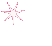 2
3
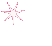 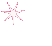 4
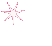 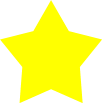 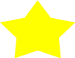 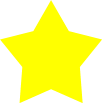 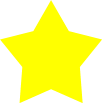 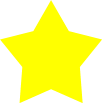 NGÔI SAO MAY MẮN
pipi
Câu 1. Trong quá trình quang hợp, lá nhả ra loại khí nào ?
A. Khí hiđrô       B. Khí nitơ        C. Khí ôxi      D. Khí cacbônic
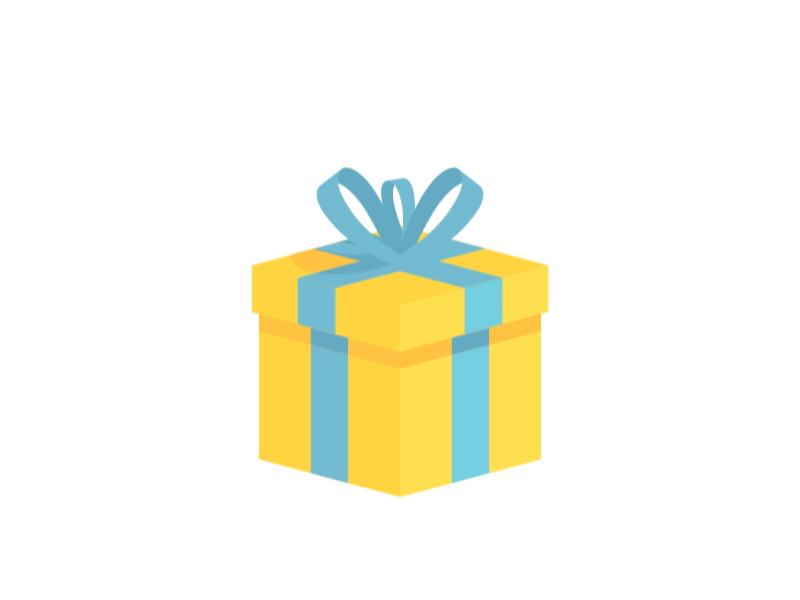 Bạn được tặng 1 viên kẹo
C. Khí ôxi
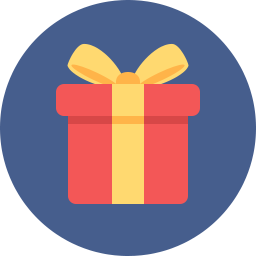 GO HOME
Câu 2. Trong cơ thể thực vật, bộ phận nào chuyên hoá với chức năng chế tạo tinh bột ?
A. Hoa               B. Rễ                     C. Lá                   D. Thân
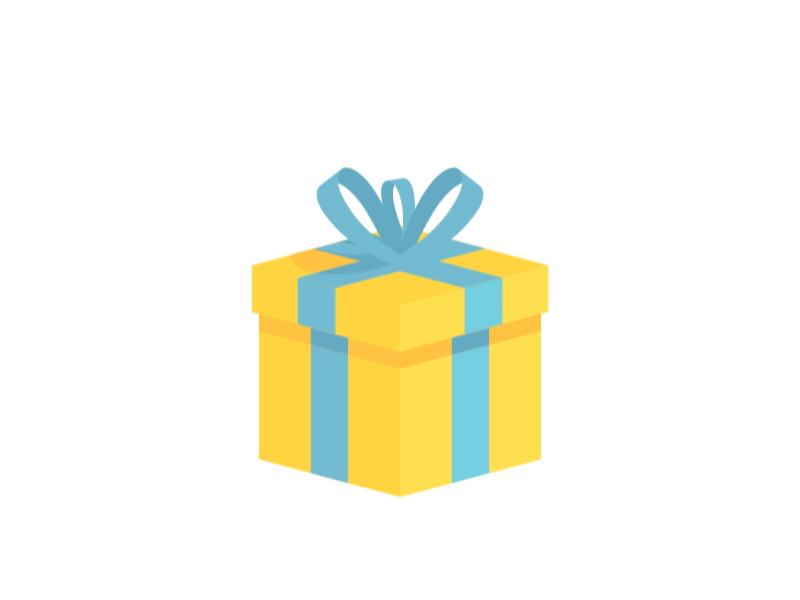 Bạn được tặng 2 viên kẹo
C. Lá
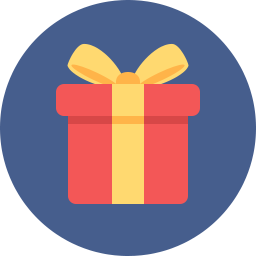 GO HOME
Câu 3. Thành phần nào dưới đây không tham gia trực tiếp vào quá trình quang hợp của thực vật ?
Không bào      			 B. Lục lạp                
 C. Nước                		 D. Khí cacbônic
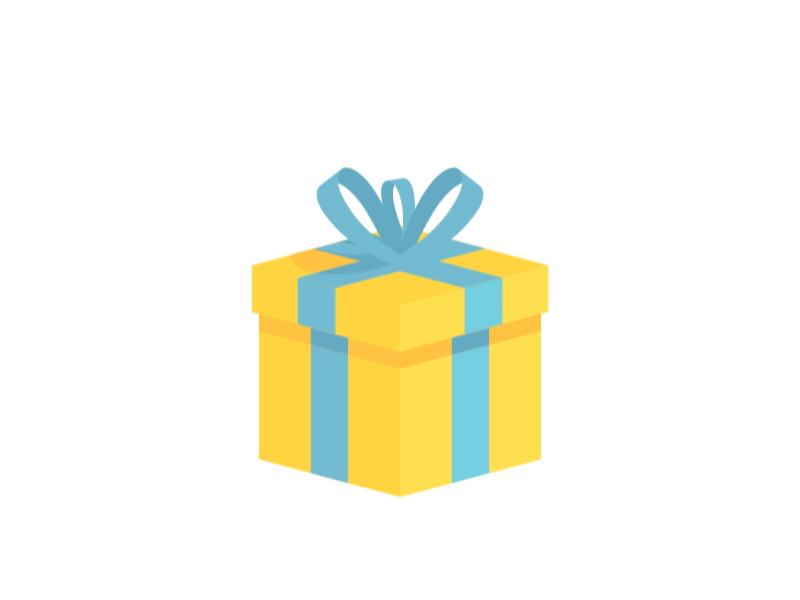 Bạn được tặng 3 viên kẹo
A. Không bào
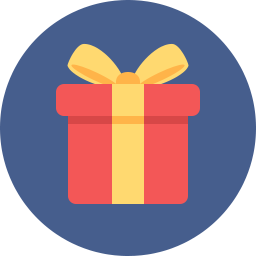 GO HOME
Câu 4. Điều kiện cần để lá cây có thể quang hợp được khi có đầy đủ các nguyên liệu là gì ?
A. Nhiệt độ thấp       			  B. Có ánh sáng       
 C. Độ ẩm thấp   				  D. Nền nhiệt cao
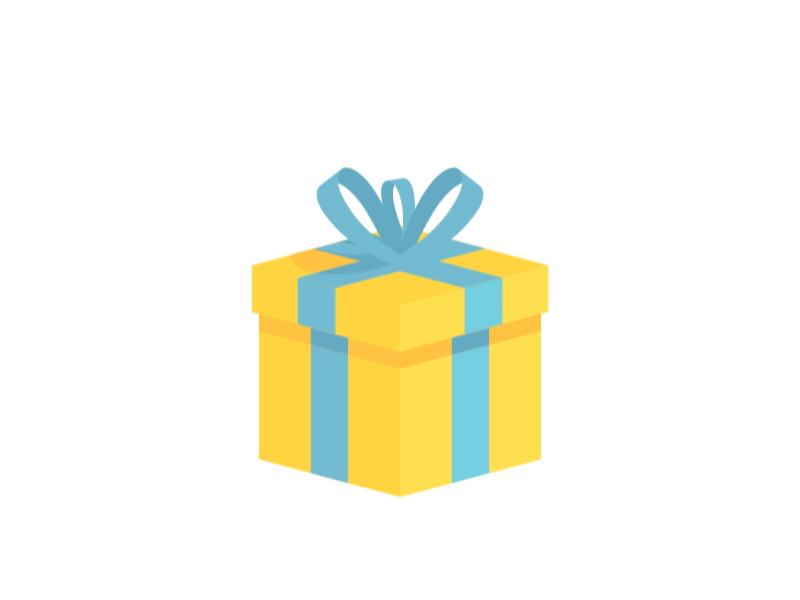 B. Có ánh sáng
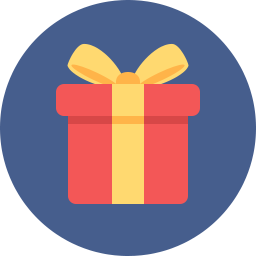 GO HOME
Câu 5. Chất nào dưới đây là nguyên liệu của quá trình quang hợp ở thực vật ?
Khí cacbônic        				 B. Khí ôxi          
   C. Tinh bột        		 			 D. Vitamin
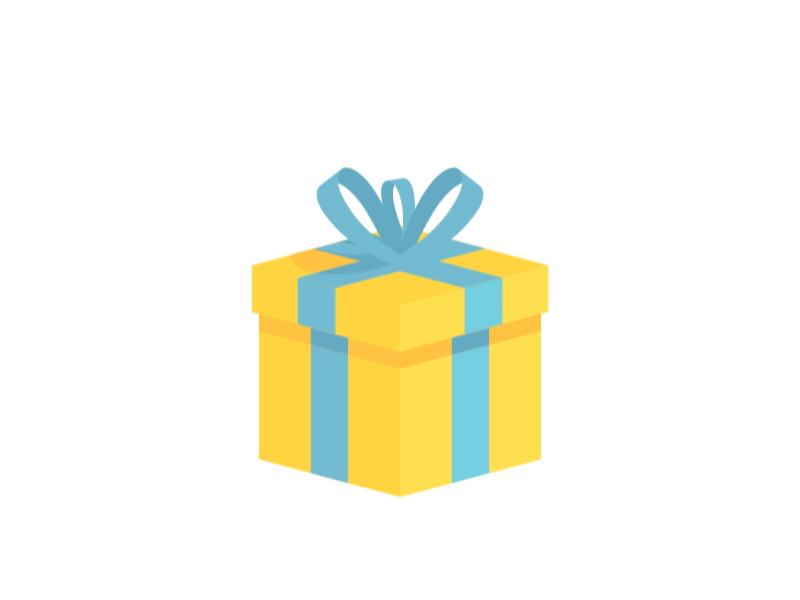 Bạn được tặng 4 viên kẹo
A. Khí cacbônic
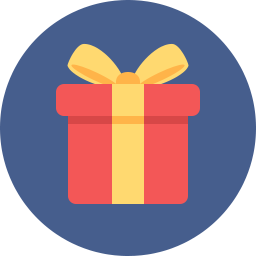 GO HOME
BÀI 24: THỰC HÀNH
CHỨNG MINH QUANG HỢP Ở CÂY XANH
1: Thực hành thí nghiệm chứng minh tinh bột được tạo thành trong quang hợp.
NỘI DUNG BÀI HỌC
2: Thực hành thí nghiệm chứng minh quang hợp giải phóng khí oxygen.
1: thực hành thí nghiệm chứng minh tinh bột được tạo thành trong quang hợp.
- Nghiên cứu thông tin SGK cho biết: Nêu thiết bị, dụng cụ và mẫu vật để tiến hành thí nghiệm.
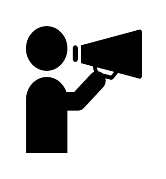 + Thiết bị, dụng cụ: Cốc thủy tinh, ống nghiệm, đĩa Petri, đèn cồn, nước ấm (khoảng 400), giá thí nghiệm (hoặc kiềng sắt, lưới ami-ăng).
+ Mẫu vật (chuẩn bị ở nhà): cây khoai lang (Đã để trong bóng tối 2 ngày, dùng băng keo bịt kín 1 phần lá ở cả 2 mặt để ra chỗ nắng hoặc để dưới đèn điện từ 4 đến 6 giờ).
+ Hóa chất: Cồn 900; dung dịch iodine.
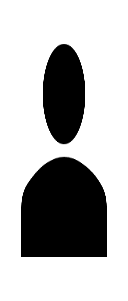 - Các nhóm làm thí nghiệm và hoàn thành nội dung  trong bảng sau
- HS theo dõi video, ghi nhớ các bước tiến hành; vận dụng kiến thức đã học để thực hiện nhiệm vụ của nhóm.
1. Mục đích của việc sử dụng băng giấy đen bịt kín một phần lá ở cả hai mặt là gì?
+ Mục đích của việc sử dụng băng giấy đen bịt kín một phần lá ở cả hai mặt là để phần lá bị kín không nhận được ánh sáng như vậy diệp lục sẽ không hấp thụ được ánh sáng.
2. Cho chiếc lá đã bỏ băng giây đen vào cốc có cồn 900, đun sôi cách thủy có tác dụng gì?
+ Cho chiếc lá đã bỏ băng giấy đen vào cốc có cồn 900 đun sôi cách thủy có tác dụng phá hủy cấu trúc và tính chất của diệp lục.
3. Tinh bột được tạo thành ở phần nào của lá trong thí nghiệm trên? Vì sao em biết?
+ Tinh bột được tạo thành ở phần lá không bị bịt băng giấy đen vì khi nhúng lá thí nghiệm vào dung dịch iodine thì phần đó có màu xanh tím.
* Kết luận: Tinh bột là sản phẩm của quang hợp.
2: Thực Hành Thí Nghiệm Chứng Minh Quang Hợp Giải Phóng Khí Oxygen.
- GV yêu cầu HS nghiên cứu thông tin SGK cho biết: Nêu thiết bị, dụng cụ và mẫu vật để tiến hành thí nghiệm.
+ Thiết bị, dụng cụ: Cốc thủy tinh, ống nghiệm, giấy đen, que đóm.
+ Mẫu vật: 2 cành rong đuôi chó.
- GV chiếu video thí nghiệm chứng minh quang hợp giải phóng khí oxygen.
- GV yêu cầu các nhóm làm thí nghiệm và hoàn thành nội dung  trong bảng sau
- HS theo dõi video, ghi nhớ các bước tiến hành; vận dụng kiến thức đã học để thực hiện nhiệm vụ của nhóm.
1. Điều kiện tiến hành thí nghiệm ở hai cốc khác nhau như thế nào?
- 1 cốc có ánh sáng chiếu vào
- 1 cốc không có ánh sáng chiếu vào
2. Hiện tượng nào chứng tỏ cành rong đuôi chó thải chất khí? Chất khí đó là gì? Hiện tượng gì xảy ra khi đưa quay đóm (còn toàn đỏ) vào miệng ống nghiệm?
- Bọt khí thoát ra nổi lên chiếm một khoảng dưới đáy ống nghiệm và đẩy nước ra ngoài 
- Chất khí đó là oxygen
- Khi đưa que đóm còn tàn đỏ vào gần ống nghiệm thì que đóm cháy.
3. Khi nuôi cá cảnh trong bể kính người ta thường thả vào bể một số cành rong và cây thủy sinh. Em hãy giải thích ý nghĩa của việc làm đó
+ Khi nuôi cá cảnh trong bể kính người ta thường hay thả vào bể một số loại rong và cây thủy sinh để các loài cây đó thực hiện quang hợp giải phóng oxygen cung cấp cho quá trình trao đổi khí ở cá.
* Kết luận: Sản phẩm của quá trình quang hợp có khí oxygen.